Pyelonephritis in pregnancy
Zahra AhmadinejadFull professor of infectious diseasesTehran university of medical sciences
References
Clinical Practice Guidelines for the Antibiotic Treatment of Community-Acquired Urinary Tract InfectionsInfect Chemother 2018;50(1):67-100 (an update of the 2011 Korean guideline for UTIs)
Urinary Tract Infections During Pregnancy. Am Fam Physician. 2000;61(3):713-720 (An update of 2000 AAFP guideline)
Antimicrobial Resistance among Community-Acquired Uropathogens in Mashhad, IranJ Environ Public Health. 2020; 2020: 3439497.
Characterization of antibiotic resistance and virulence factors of Escherichia coli strains isolated from Iranian inpatients with urinary tract infections. Infection and Drug Resistance 2019:12 2747–2754.
Acute pyelonephritis in pregnancy: a prospective study of oral versus intravenous antibiotic therapy. Obstet Gynecol . 1990 Jul;76(1):28-32.
Outpatient treatment of pyelonephritis in pregnancy: a randomized controlled trial. Obstet Gynecol. 1995 Oct;86(4 Pt 1):560-4.
Introduction
UTIs account for approximately 10 percent of office visits by women
15 percent of women will have a UTI at some time during their life. 
In pregnant women, the incidence of UTI can be as high as 8 percent.
Beginning in week 6 and peaking during weeks 22 to 24.
[Speaker Notes: Urinary tract infections (UTIs) are frequently encountered in the family physician's office. UTIs account for approximately 10 percent of office visits by women, and 15 percent of women will have a UTI at some time during their life. In pregnant women, the incidence of UTI can be as high as 8 percent.1,2 This article briefly examines the pathogenesis and bacteriology of UTIs during pregnancy, as well as patient-oriented outcomes. We review the diagnosis and treatment of asymptomatic bacteriuria, acute cystitis and pyelonephritis, plus the unique issues of group B streptococcus and recurrent infections.]
Pathogenesis
Ureteral dilatation (90%, hydronephrosis of pregnancy). 
increased urinary stasis and ureterovesical reflux. 
Decreases urine concentration
Glycosuria (70%, encourages bacterial growth in the urine)
Increases in urinary progestins and estrogens (decreased ability of the lower urinary tract to resist invading bacteria)
[Speaker Notes: Pregnant women are at increased risk for UTIs. Beginning in week 6 and peaking during weeks 22 to 24, approximately 90 percent of pregnant women develop ureteral dilatation, which will remain until delivery (hydronephrosis of pregnancy). Increased bladder volume and decreased bladder tone, along with decreased ureteral tone, contribute to increased urinary stasis and ureterovesical reflux.1 Additionally, the physiologic increase in plasma volume during pregnancy decreases urine concentration. Up to 70 percent of pregnant women develop glycosuria, which encourages bacterial growth in the urine. Increases in urinary progestins and estrogens may lead to a decreased ability of the lower urinary tract to resist invading bacteria. This decreased ability may be caused by decreased ureteral tone or possibly by allowing some strains of bacteria to selectively grow.1,3 These factors may all contribute to the development of UTIs during pregnancy.]
Bacteriology
They are the same as those found in nonpregnant patients.
The most common: (Escherichia coli/ 80 to 90 percent)
Common: Other gram-negative rods such as Proteus mirabilis and Klebsiella pneumoniae)
Less common: Gram-positive organisms such as group B streptococcus and Staphylococcus saprophyticus
Group B streptococcus has important implications in the management of pregnancy
 Less less common organisms: Enterococci, Gardnerella vaginalis and Ureaplasma ureolyticum.
[Speaker Notes: The organisms that cause UTIs during pregnancy are the same as those found in nonpregnant patients. Escherichia coli accounts for 80 to 90 percent of infections. Other gram-negative rods such as Proteus mirabilis and Klebsiella pneumoniae are also common. Gram-positive organisms such as group B streptococcus and Staphylococcus saprophyticus are less common causes of UTI. Group B streptococcus has important implications in the management of pregnancy and will be discussed further. Less common organisms that may cause UTI include enterococci, Gardnerella vaginalis and Ureaplasma ureolyticum.1,4,5]
Pyelonephritis
A serious systemic illness that can progress to maternal sepsis, preterm labor and premature delivery. 
Definition: the presence of bacteriuria + systemic symptoms or signs such as fever, chills, nausea, vomiting and flank pain.
Symptoms of lower tract infection (i.e., frequency and dysuria) may or may not be present
up to 23 percent of these women have a recurrence during the same pregnancy.
[Speaker Notes: Acute pyelonephritis during pregnancy is a serious systemic illness that can progress to maternal sepsis, preterm labor and premature delivery. The diagnosis is made when the presence of bacteriuria is accompanied by systemic symptoms or signs such as fever, chills, nausea, vomiting and flank pain. Symptoms of lower tract infection (i.e., frequency and dysuria) may or may not be present. Pyelonephritis occurs in 2 percent of pregnant women; up to 23 percent of these women have a recurrence during the same pregnancy.26]
Causative organisms of acute pyelonephritis
E. Coli: The most frequently isolated causative bacterium (56–85%). 
Other causative bacteria include Enterococcus faecalis, K. pneumoniae, and Proteus mirabilis
Diagnosis of acute pyelonephritis
Urine culture test should be performed if a patient is suspected to have acute pyelonephritis. 
A positive urine culture is defined as a bacterial count in properly collected clean midstream urine is greater than 105 colony forming units (CFU)/mL
Using bacterial growth of 104 CFU/mL in midstream urine as the diagnostic criteria for bacteriuria based on this observation, 90–95% sensitivity is obtained
Diagnosis of acute pyelonephritis
Blood culture: is not necessary, it is helpful. 
Medical imaging: does not require unless it is a complicated UTI
Of the available medical imaging techniques, abdominal computed tomography (CT) is reported to be usefu.
Diagnosis of Urinary Tract Infection by Culture
Even the most carefully collected specimens (including those obtained by catheterization) are frequently contaminated by organisms 
By quantitating bacteria in midstream clean-voided urine, it is possible statistically to separate contamination from UTI.
Culture definition of UTI for use in antibiotic treatment:
For Cystitis: 103 colony-forming units (CFU)/ mL or more of a uropathogen (sensitivity 90% and specificity 90%)
For pyelonephritis, 104 CFU/mL or more (sensitivity 90% and specificity 90%).
In a subsequent set of practice guidelines, 102 CFU/ mL or more of a uropathogen was used.
IDSA Guideline
Acceptable methods for urine collection
Midstream clean-catch
The need for cleansing or for using a midstream specimen from women is challenging
A more recent study demonstrated similar rates of contamination for midstream clean-catch, midstream, and random samples
“in and out” catheterization
Samples obtained by catheterization from noninfected patients are less likely to become contaminated. 
According to the guidelines, 102 CFU/mL or more is consistent with bacteriuria
Suprapubic aspiration
False-negative cultures
Use of antimicrobial agents
Soap from the preparation falling into the urine
Total obstruction below the infection
Infection with a fastidious organism
Renal tuberculosis
Diuresis
New diagnostic techniques for diagnosis of UTI
New diagnostic techniques are currently under investigation to improve the sensitivity and specificity of diagnosis.
Enhanced quantitative urine culture
Real-time quantitative polymerase chain reaction
Matrix-assisted laser desorption/ionization time-of-flight mass spectrometry (MOLDI-TOF)
Neither of these techniques supplies data on antimicrobial susceptibility
Localization of Site of Infection
Invasive diagnostic techniques
Clinical symptoms and signs
serum and urinary biomarkers
ESR
CRP
PCT
At present, there is no biomarker that has sufficient evidence to support routine use in clinical practice.
Principles of Antimicrobial Therapy
Antimicrobial agent with: 
Good activity against the probable infecting microorganism
The least toxicity
The least likelihood of affecting the normal flora of the vagina and gastrointestinal tract
The narrowest spectrum
Favorable cost 
Should be chosen
[Speaker Notes: Mandel 2019: Given two or more drugs with good activity against the probable infecting microorganism, the agent with the least toxicity, the least likelihood of affecting the normal flora of the vagina and gastrointestinal tract, the narrowest spectrum, and favorable cost should be chosen.]
Principles of Antimicrobial Therapy
Use of bactericidal or bacteriostatic agents: 
No evidence of superiority
Theoretical reasons for using bactericidal agents in relapsing UTI
[Speaker Notes: Mandel 2019: There is no evidence to support any superiority of bactericidal drugs over bacteriostatic agents in UTI. However, there may be theoretical reasons for using bactericidal drugs in the treatment of relapsing UTI.]
Principles of Antimicrobial Therapy
Serum Vs Urine concentration
Serum concentration may be critical in patients with bacteremia and may be important in the cure of patients with renal parenchymal infection who relapse.
[Speaker Notes: Mandel 2019: Urine concentrations that are inhibitory for sensitive microorganisms are achieved after oral administration of essentially all antimicrobial agents commonly used for UTIs. Although serum levels do not seem to be important in the treatment of UTI, they may be critical in patients with bacteremia and may be important in the cure of patients with renal parenchymal infection who relapse.]
Treatment of Pyelonephritis
Early, aggressive treatment is important in preventing complications from pyelonephritis. 
If not treated properly, it can progress to severe diseases such as abscess formation, septic shock, and kidney damage including acute renal failure
[Speaker Notes: Early, aggressive treatment is important in preventing complications from pyelonephritis. Hospitalization, although often indicated, is not always necessary. However, hospitalization is indicated for patients who are exhibiting signs of sepsis, who are vomiting and unable to stay hydrated, and who are having contractions. A randomized study of 90 obstetric inpatients with pyelonephritis compared treatment with oral cephalexin to treatment with intravenous cephalothin (Keflin) and found no difference between the two groups in the success of therapy, infant birth weight or preterm deliveries.27]
Treatment of Pyelonephritis
Hospitalization: is not always necessary
Indication of hospitalization:
who are exhibiting signs of sepsis, 
who are vomiting and unable to stay hydrated, and 
who are having contractions
[Speaker Notes: Early, aggressive treatment is important in preventing complications from pyelonephritis. Hospitalization, although often indicated, is not always necessary. However, hospitalization is indicated for patients who are exhibiting signs of sepsis, who are vomiting and unable to stay hydrated, and who are having contractions. A randomized study of 90 obstetric inpatients with pyelonephritis compared treatment with oral cephalexin to treatment with intravenous cephalothin (Keflin) and found no difference between the two groups in the success of therapy, infant birth weight or preterm deliveries.27]
. 1990 Jul;76(1):28-32.
comparing treatment with oral cephalexin to treatment with intravenous cephalothin(90 inpatient pregnant patients with pyelonephritis)
No difference between the oral and IV groups concerning predefined criteria for successful therapy (91.4 versus 92.9% successful therapy, respectively). 
These data suggest that in nonbacteremic patients, oral antibiotics are both safe and effective for the treatment of acute pyelonephritis in pregnancy.

Obstet Gynecol . 1990 Jul;76(1):28-32.
[Speaker Notes: Ninety pregnant women admitted to the high-risk pregnancy unit with a diagnosis of acute pyelonephritis were randomized to receive either oral (cephalexin 500 mg every 6 hours) or intravenous (IV) (cephalothin 1 g every 6 hours) antibiotic therapy. All patients were initially hydrated with 1 L of normal saline IV over 4 hours. Neither parenteral analgesics nor antiemetics were used. Bacteremia was noted in 13 (14.4%) of the 90 patients and mandated IV therapy. There was no difference between the oral and IV groups concerning predefined criteria for successful therapy (91.4 versus 92.9% successful therapy, respectively). No characteristic available at presentation predicted bacteremia or ultimate failure of therapy. Two patients (2.2%) experienced significant complications. These data suggest that in nonbacteremic patients, oral antibiotics are both safe and effective for the treatment of acute pyelonephritis in pregnancy.]
Comparing standard inpatient, intravenous treatment to outpatient treatment with intramuscular ceftriaxone plus oral cephalexin.
Sixty inpatients received cefazolin intravenously until afebrile for 48 hours, and 60 outpatients received two injections of ceftriaxone intramuscularly. All patients completed a 10-day course of oral cephalexin. We performed a urine culture 5-14 days after completion of therapy.
Outpatient antibiotic therapy was effective and safe in selected pregnant women with pyelonephritis.
Obstet Gynecol . 1995 Oct;86(4 Pt 1):560-4.
[Speaker Notes: Further support for outpatient therapy is provided in a randomized clinical trial that compared standard inpatient, intravenous treatment to outpatient treatment with intramuscular ceftriaxone (Rocephin) plus oral cephalexin.28 Response to antibiotic therapy in each group was similar, with no evident differences in the number of recurrent infections or preterm deliveries.]
Treatment of Pyelonephritis (Cont)
Several antibiotic regimens may be used
A clinical trial comparing three parenteral regimens found no differences in length of hospitalization, recurrence of pyelonephritis or preterm delivery
Intravenous cefazolin 
Intravenous gentamycin plus ampicillin
Intramuscular ceftriaxone
Parenteral treatment of pyelonephritis should be continued until the patient becomes afebrile.
[Speaker Notes: Antibiotic therapy (and intravenous fluids, if hospitalization is required) may be initiated before obtaining the results of urine culture and sensitivity. Several antibiotic regimens may be used. A clinical trial comparing three parenteral regimens found no differences in length of hospitalization, recurrence of pyelonephritis or preterm delivery.29 Patients in this trial were randomized to receive treatment with intravenous cefazolin (Ancef), intravenous gentamycin plus ampicillin, or intramuscular ceftriaxone.
Parenteral treatment of pyelonephritis should be continued until the patient becomes afebrile. Most patients respond to hydration and prompt antibiotic treatment within 24 to 48 hours.]
Antimicrobial Resistance among Community-Acquired Uropathogens in Mashhad, Iran
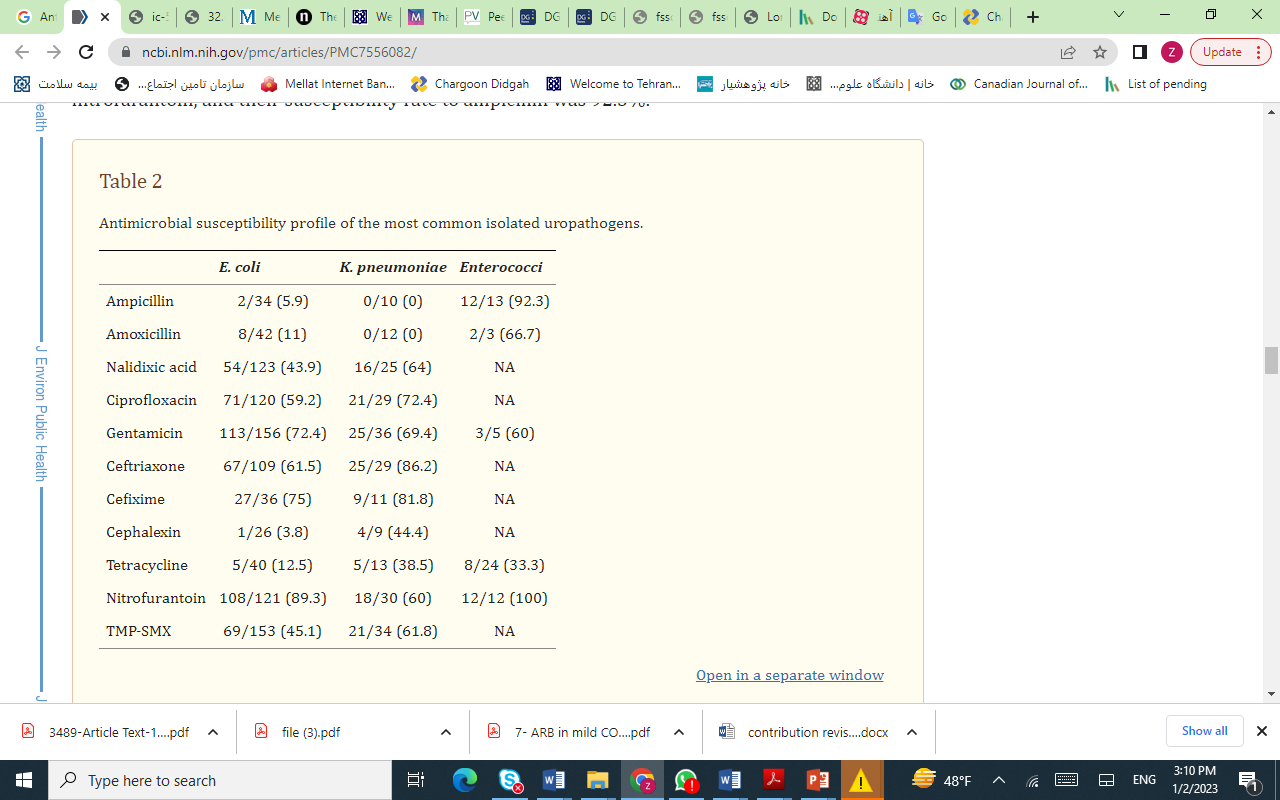 [Speaker Notes: Three hundred thirty cases were included with a median age of 47 years. Two hundred seventy-six (83.6%) were female. The most common isolated uropathogens were Escherichia coli in 201 (60.9%) cases and Klebsiella species in 46 (13.9%) cases. E. coli isolates showed the highest rates of susceptibility to nitrofurantoin (89.3%), cefixime (75%), and gentamicin (72.4%). Exposure to antibiotics in the past 3 months was a predictor of resistance to ciprofloxacin (OR: 2.8, 95% CI: 1.33–6.28), and older age was a predictor of resistance to TMP-SMX (OR: 2.1, 95% CI: 1.07–3.97) among E. coli isolates. Conclusion. E. coli and Klebsiella species accounted for about two-thirds of community-acquired uropathogens. In regard to the high susceptibility rates, nitrofurantoin was identified as the first-choice agent for empiric treatment of community-acquired cystitis, while cefixime and gentamicin might be the second-choice alternatives. Ciprofloxacin and TMP-SMX, on the other hand, cannot be considered appropriate agents for empiric therapy of community-acquired UTIs, particularly in those who had exposure to antibiotics in the past 3 months and the elderly.]
Characterization of antibiotic resistance and virulence factors of Escherichia colistrains isolated from Iranian inpatients with urinary tract infections
[Speaker Notes: The results of antibiotic susceptibility showed that the highest resistance rates wereto ampicillin (78.3%) followed by nalidixic acid (74.4%) and trimethoprim/sulfamethoxazole(69.8%). On the other hand, the highest susceptibility was toward nitrofurantoin (96.1%) andimipenem (92.2%). Further analysis revealed that the rate of ESBL-producing and multiple-drug resistant isolates was 51.2% and 84.5%, respectively. Molecular analysis revealed thattraaT(87.6%) gene was the most prevalent virulence factors followed byfyuA(86%) andkpsmt(76%) genes. Also,fimHgene was the most frequently detected adhesion-associatedgene with 74.4%.Conclusion:In summary, our results showed a remarkable rate of drug resistance andheterogeneity for virulence factors amongE. colistrains isolated from UTIs in the north ofIran. The emergence of such strains can be a predictive marker for their persistence in thehospital and consequently a significant threat for hospitalized patients.Keywords:urinary tract infections,Escherichia coli, antibiotics resistance, ESBL, virulencefactorsIntroductionUrinary tract infections (UTIs) are one of the most frequently occurring infectiousdiseases in both hospital and community settings which cause considerable amountof morbidity and mortality.1Although the UTIs caused by a wide array of patho-gens,Escherichia coliis responsible for the majority of infections.2UTIs nearlyrecognized to occur in all age groups, but some groups such as neonates, pregnantwomen or the elderly patients are more vulnerable.3,4Acquisition of potential virulence markers byE. colistrains might increase theirability to resist and overcome the host immune defenses and subsequently a severeCorrespondence: Ali MojtahediDepartment of Microbiology, School ofMedicine, Guilan University Campus,7thKm of Rasht-Tehran Highway, Rasht,Guilan, IranTel +98 133 369 0884Fax +98 133 369 0036Email alimojtahedi@yahoo.comInfection and Drug ResistanceDovepressopen access to scientific and medical researchOpen Access Full Text Articlesubmit your manuscript| www.dovepress.comInfection and Drug Resistance 2019:12 2747–27542747DovePress© 2019 Haghighatpanah and Mojtahedi. This work is published and licensed by Dove Medical Press Limited. The full terms of this license are available at https://www.dovepress.com/terms.php and incorporate the Creative Commons Attribution–Non Commercial (unported, v3.0) License (http://creativecommons.org/licenses/by-nc/3.0/).By accessing the work you hereby accept the Terms. Non-commercial uses of the work are permitted without any further permission from Dove Medical Press Limited, provided the work isproperly attributed. For permission for commercial use of this work, please see paragraphs 4.2 and 5 of our Terms (https://www.dovepress.com/terms.php).http://doi.org/10.2147/IDR.S219696]
Treatment of Pyelonephritis (Cont)
In regions where the prevalence of antibiotic resistance to fluoroquinolones exceeds 10%, administration of one day’s dose of ceftriaxone or aminoglycoside is recommended as a method of empirical treatment
IDSA UTI guideline- 2011
Treatment of Pyelonephritis (Cont)
Treatment of patients with severe sepsis or septic shock:
Piperacillin/tazobactam or 
Carbapenem
Consider the antibiotic resistance of the causative bacteria in the country. (Strong/Low)


Infection and Chemotherapy. 2018
Treatment of Pyelonephritis (Cont)
Non-carbapenem-based antibiotic treatments for acute uncomplicated pyelonephritis caused by ESBL-producing bacteria: 
Fosfomycin, TMP/SMX, cefepime, ceftazidime-avibactam, ceftolozane-tazobactam, amoxicillin-clavulanate, piperacillin-tazobactam, and amikacin (Weak/Low)
Infection and Chemotherapy. 2018
[Speaker Notes: Although TMP/SMX is not recommended for empirical treatment of UTIs caused by ESBL-producing bacteria, it may be used in selective antibiotic treatments if ESBL-producing bacteria show susceptibility to the antibiotic [94, 109]. AmpC β-lactamase-producing E. coli have shown susceptibility to cefepime, and therefore, the antibiotic may be a treatment option for UTIs including pyelonephritis caused by susceptible bacteria [113]. However, it should not be used against ESBL-producing bacteria, especially for patients with severe UTIs.
There is a controversy regarding the use of β-lactam/β-lactamase inhibitors for treating infectious diseases caused by ESBL-producing bacteria. However, in a recent post hoc analysis, amoxicillin-clavulanate and piperacillin-tazobactam were not inferior to carbapenem in terms of their therapeutic effects against bacteremia caused by ESBL-producing E. coli, and these antibiotics were suggested to use in alternative treatment in place of carbapenems]
Treatment of Pyelonephritis (Cont)
Emphysematous pyelonephritis: 
Empirical antibiotics may be selected in accordance with the treatment protocol for uncomplicated pyelonephritis. 
In the case of severe clinical symptoms: Piperacillin- Tazobactam or Carbapenem (Strong/Low)
If there is invasion in the kidney parenchyma, percutaneous drainage or surgery should be performed. (Strong/ Low)

Infection and Chemotherapy. 2018
[Speaker Notes: 17-2. If gas formation has widely spread to the kidney, and there is no improvement even after percutaneous drainage, nephrectomy should be considered Strong Low]
Pyelonephritis related to urinary tract obstruction
It requires antibiotic treatment in addition to decompression of the urinary tract obstruction (Strong/ High) 
Intervention for drainage or decompression should be done as soon as possible. (Strong/ Low) 
For hydronephrosis and UTIs accompanied by urinary stones, the percutaneous nephrostomy or urethral stent insertion should be performed as soon as possible (Strong/ Low)
If treatment outcome, symptom relief, and urinary tract obstruction relief are insufficient, the treatment can be extended to over 21 days (Weak/Low) 
Infection and Chemotherapy. 2018
Response to Therapy
With proper Ab therapy clinical response should occur within:
24 hours with treatment of cystitis
48 to 96 hours in pyelonephritis
Lack of response by 72 hours should be an indication for imaging studies. 
There are four patterns of response of bacteriuria to antimicrobial therapy—cure, persistence, relapse, and reinfection
[Speaker Notes: Mandel 2019: If therapy is appropriate, clinical response should occur within 24 hours with treatment of cystitis. With pyelonephritis, response should occur by 48 to 96 hours. Lack of response by 72 hours should be an indication for imaging studies. There are four patterns of response of bacteriuria to antimicrobial therapy—cure, persistence, relapse, and reinfection]
Bacteriologic Cure
Negative urine cultures on chemotherapy and during the follow-up period, usually 1 to 2 weeks. 
Many of these patients will develop reinfection at a later time.
[Speaker Notes: Mandel 2019: This term is defined as negative urine cultures on chemotherapy and during the follow-up period, usually 1 to 2 weeks. However, it must be understood that many of these patients will develop reinfection at a later time.]
Bacteriologic Persistence
(1) persistence of significant bacteriuria after 48 hours of treatment
Resistant Organisms
Low urinary concentration due to not taking the agent, insufficient dosage, poor intestinal absorption, or poor renal excretion, as in renal insufficiency
(2) persistence of the infecting organism in low numbers in urine after 48 hours.
[Speaker Notes: This term has been used in two ways to describe a response to therapy: (1) persistence of significant bacteriuria after 48 hours of treatment, and (2) persistence of the infecting organism in low numbers in urine after 48 hours. Significant bacteriuria usually persists only if the urinary levels of the antimicrobial agent are below the concentration of the drug needed to inhibit the microorganism. This can occur when the infecting strain is resistant to the urinary levels attained (i.e., a resistant organism) or because the urinary levels of the drug are inordinately low (i.e., from not taking the agent, insufficient dosage, poor intestinal absorption, or poor renal excretion, as in renal insufficiency).]
Bacteriologic Persistence
(2) persistence of the infecting organism in low numbers in urine after 48 hours. 
Persistence in the urinary tract
Sites of persistence in the urinary tract are the renal parenchyma, calculi, and prostate.
Contamination from the urethra or vagina.
Bladder-puncture cultures would be necessary to evaluate the significance of low titers of bacteria obtained when the patient is receiving therapy, but this procedure is rarely indicated.
[Speaker Notes: Mandel 2019: Persistence of the infecting microorganism in low titers in voided urine may mean persistence in the urinary tract or contamination from the urethra or vagina. Bladder-puncture cultures would be necessary to evaluate the significance of low titers of bacteria obtained when the patient is receiving therapy, but this procedure is rarely indicated. Bacteria may persist in the urinary tract during therapy without excretion of organisms in the urine. Sites of persistence in the urinary tract are the renal parenchyma, calculi, and prostate. Persistence in bladder cells is a theoretical possibility]
Treatment Failure
Reasons: 
Rresistance of the infecting organism to the antibiotic (The most common)
A structural or anatomic abnormality (Urolithiasis, congenital renal abnormalities)
A perinephric abscess
Approach:
Renal ultrasonography
An abbreviated intravenous pyelogram (the suggestion of a structural abnormality not evident on ultrasonography)
[Speaker Notes: The most common reason for initial treatment failure is resistance of the infecting organism to the antibiotic. If fever continues or other signs of systemic illness remain after appropriate antibiotic therapy, the possibility of a structural or anatomic abnormality should be investigated. Persistent infection may be caused by urolithiasis, which occurs in one of 1,500 pregnancies,30 or less commonly, congenital renal abnormalities or a perinephric abscess.
Diagnostic tests may include renal ultrasonography or an abbreviated intravenous pyelogram. The indication to perform an intravenous pyelogram is persistent infection after appropriate antibiotic therapy when there is the suggestion of a structural abnormality not evident on ultrasonography.30 Even the low-dose radiation involved in an intravenous pyelogram, however, may be dangerous to the fetus and should be avoided if possible.]
Nonantimicrobial Therapy
Hydration and acidification of the urine
Should not be recommended due to no evidence to support their efficacy
Nonsteroidal antiinflammatory agents (NSAIDs)
Is not recommended due to higher risk of pyelonephritis and longer symptom duration
Delayed antibiotic treatment
Just in special circumstances such as multiple antibiotic allergies, or recurrent Clostridioides difficile (formerly Clostridium difficile)–associated diarrhea
Nonantimicrobial Therapy
Urinary analgesics such as phenazopyridine hydrochloride
Are not recommended due to lack of additional benefit
Systemic analgesics
Are recommended in sever dysuria or sever flank pain
Thank you for Your Attention